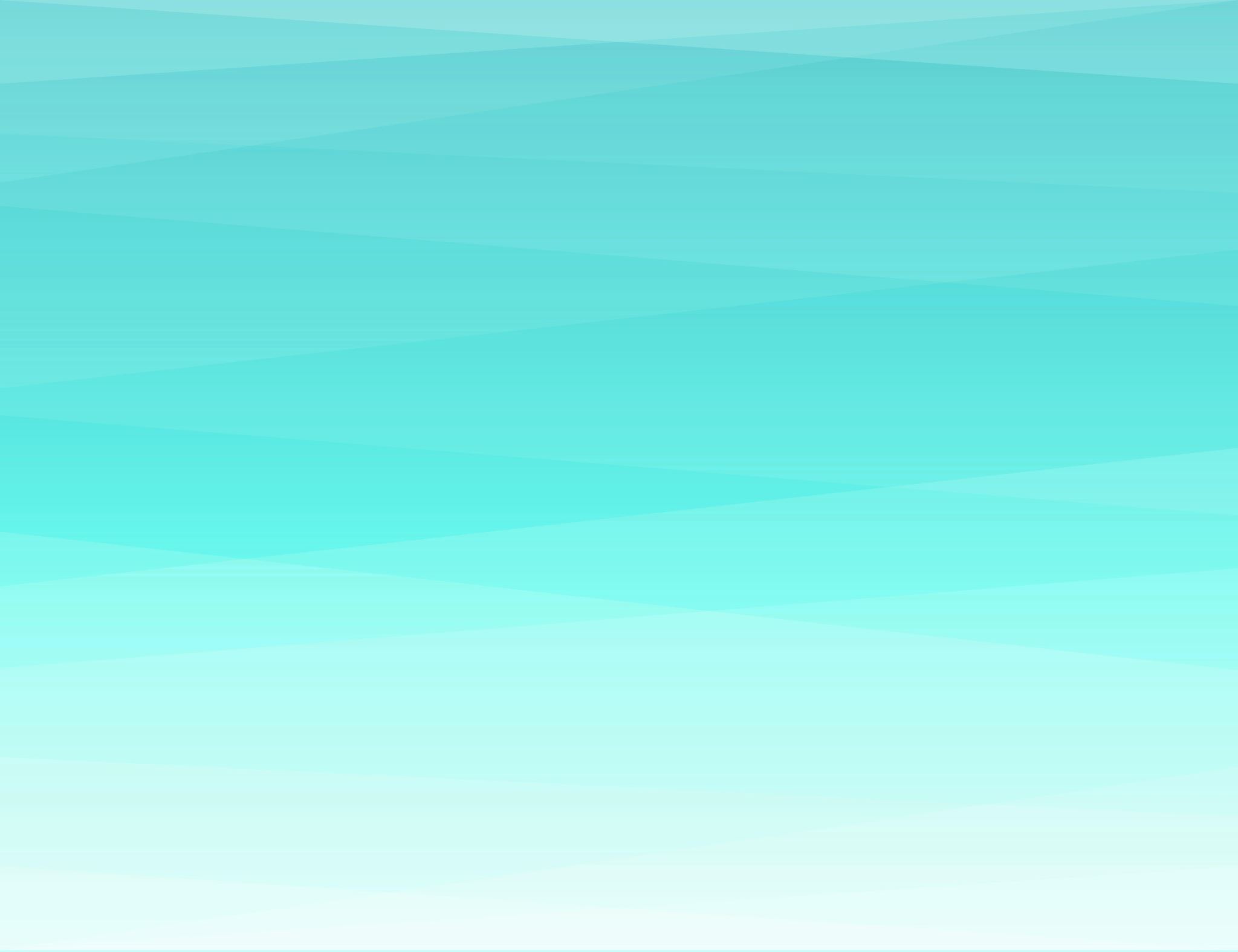 Monitoring & Evaluation
FPA-SKPA Programme
GMME
Lasantha Wickremesooriya
Consultant Strategist
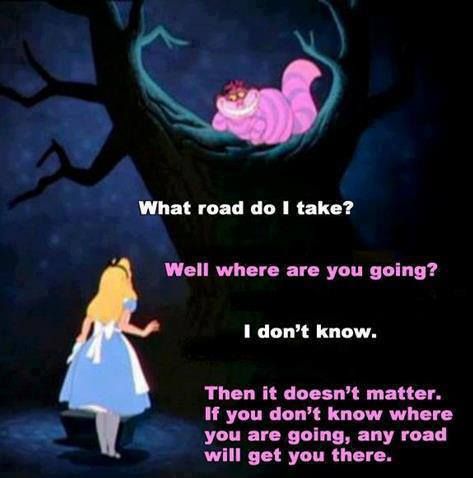 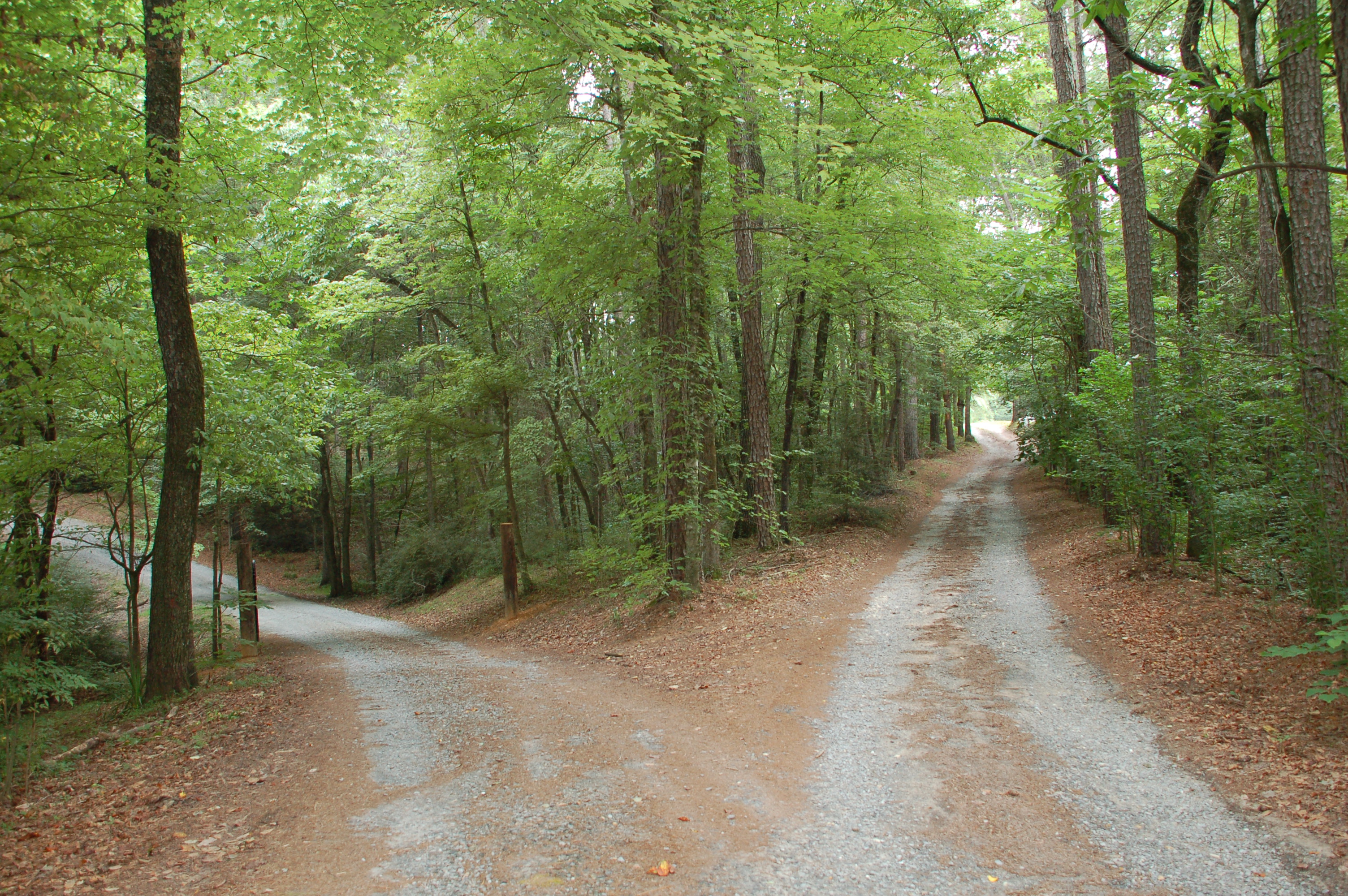 Purpose
Goal
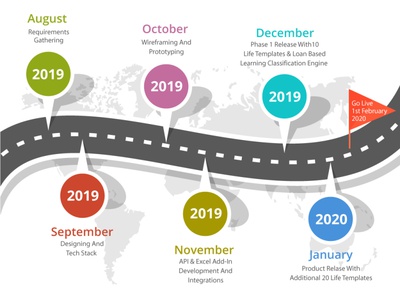 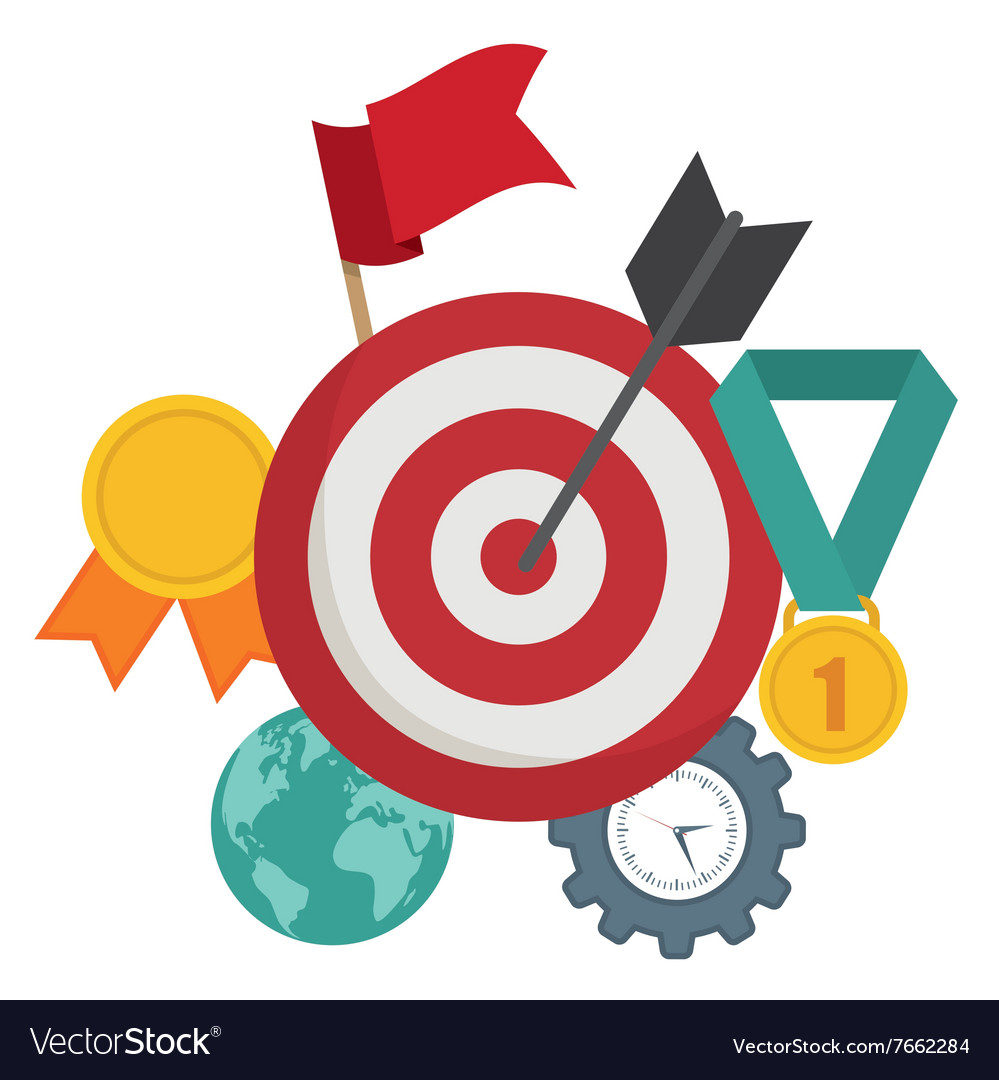 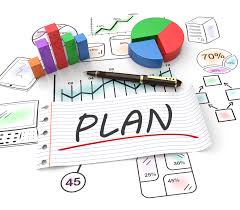 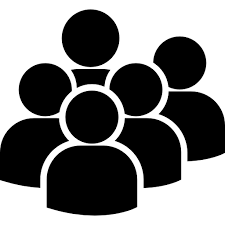 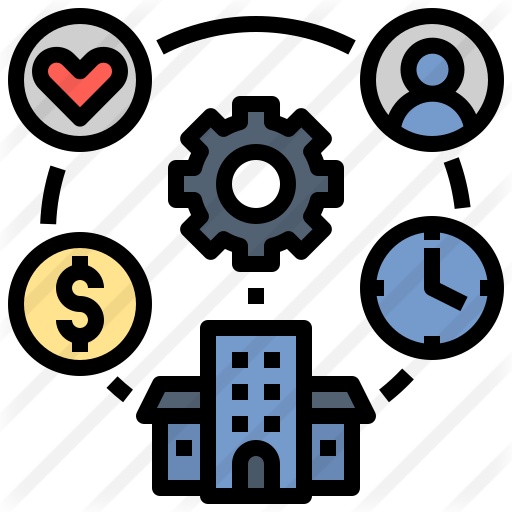 Purpose
Monitoring
Goal
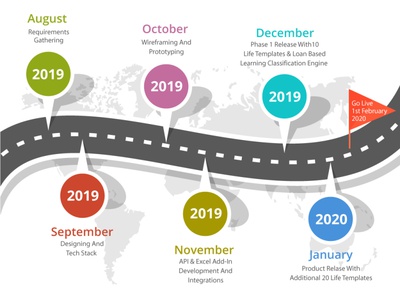 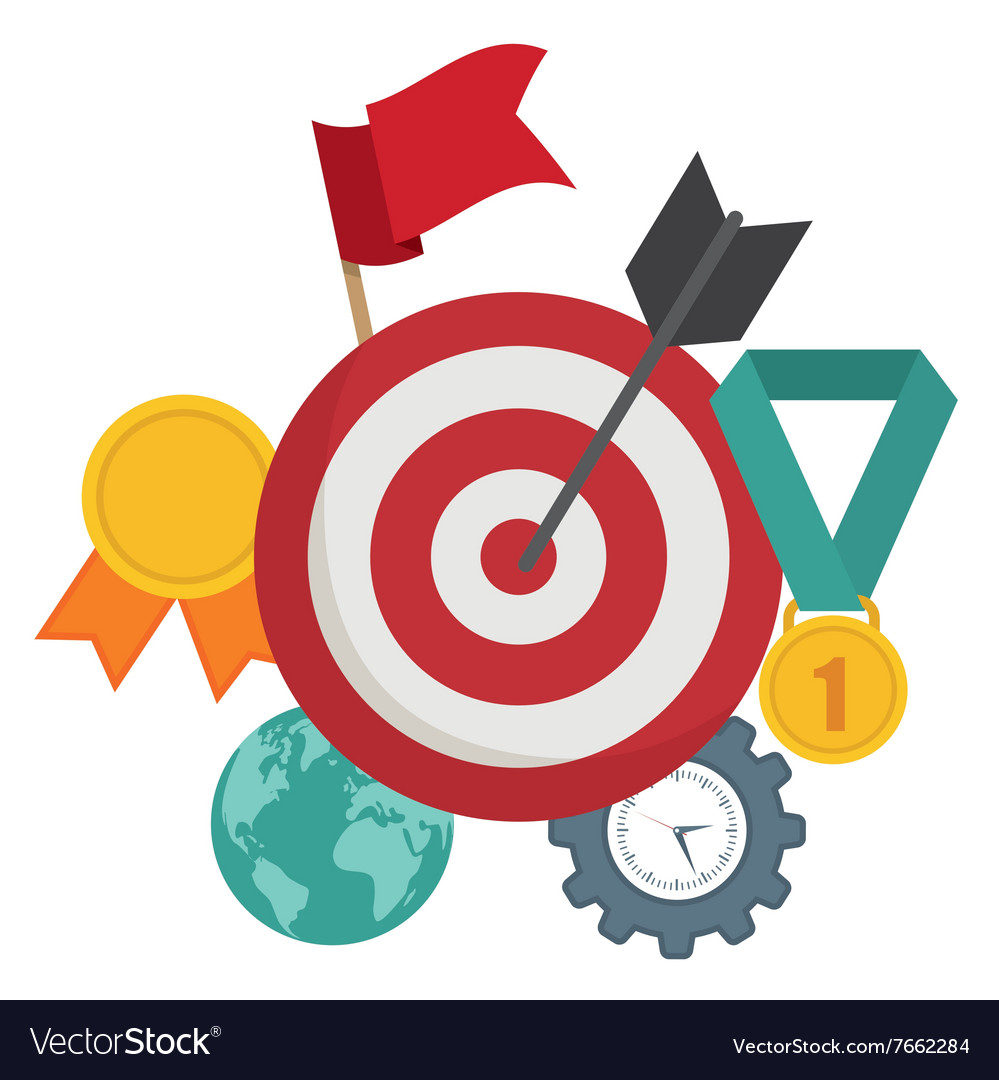 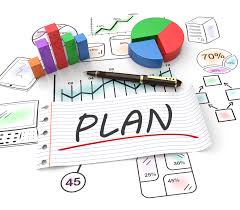 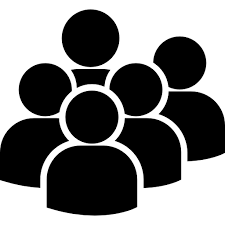 Evaluation
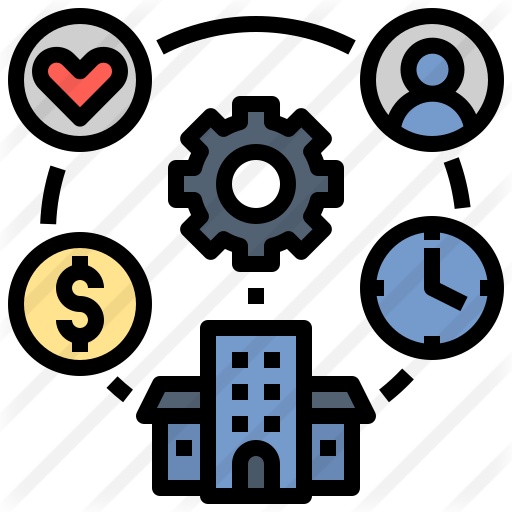 Monitoring & Evaluation
Monitoring
Evaluation
Continuous process of:
collecting and analysing information about a programme
comparing actual against planned results
A process that systematically and objectively assesses all the elements of a programme (e.g. design, implementation and results achieved) to determine its overall worth or significance
Evaluation
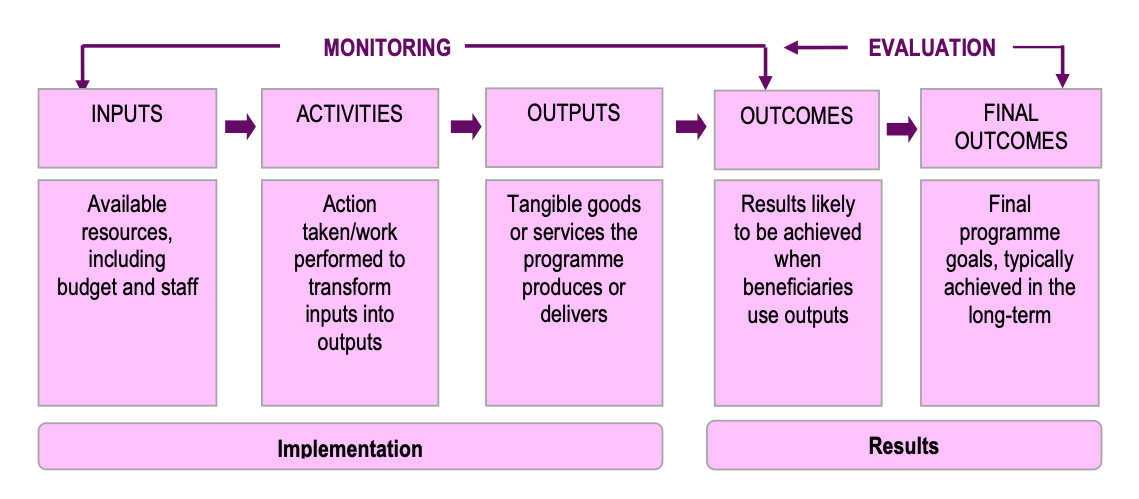 Continuous
Specific Moment of Time
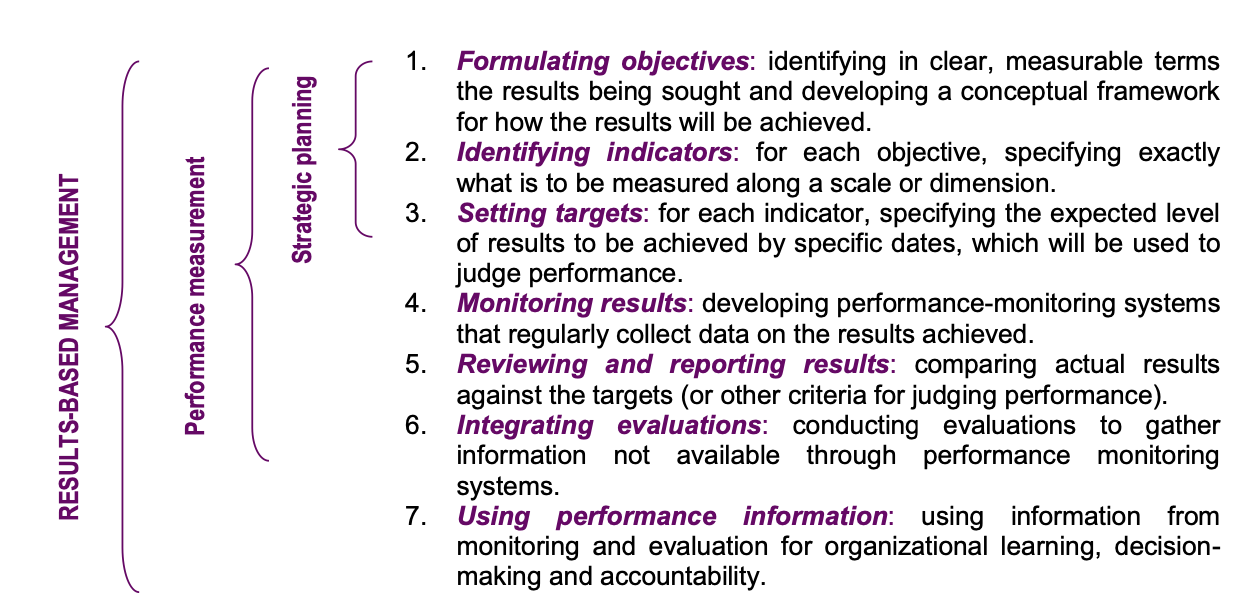 Important considerations
What is the purpose….?
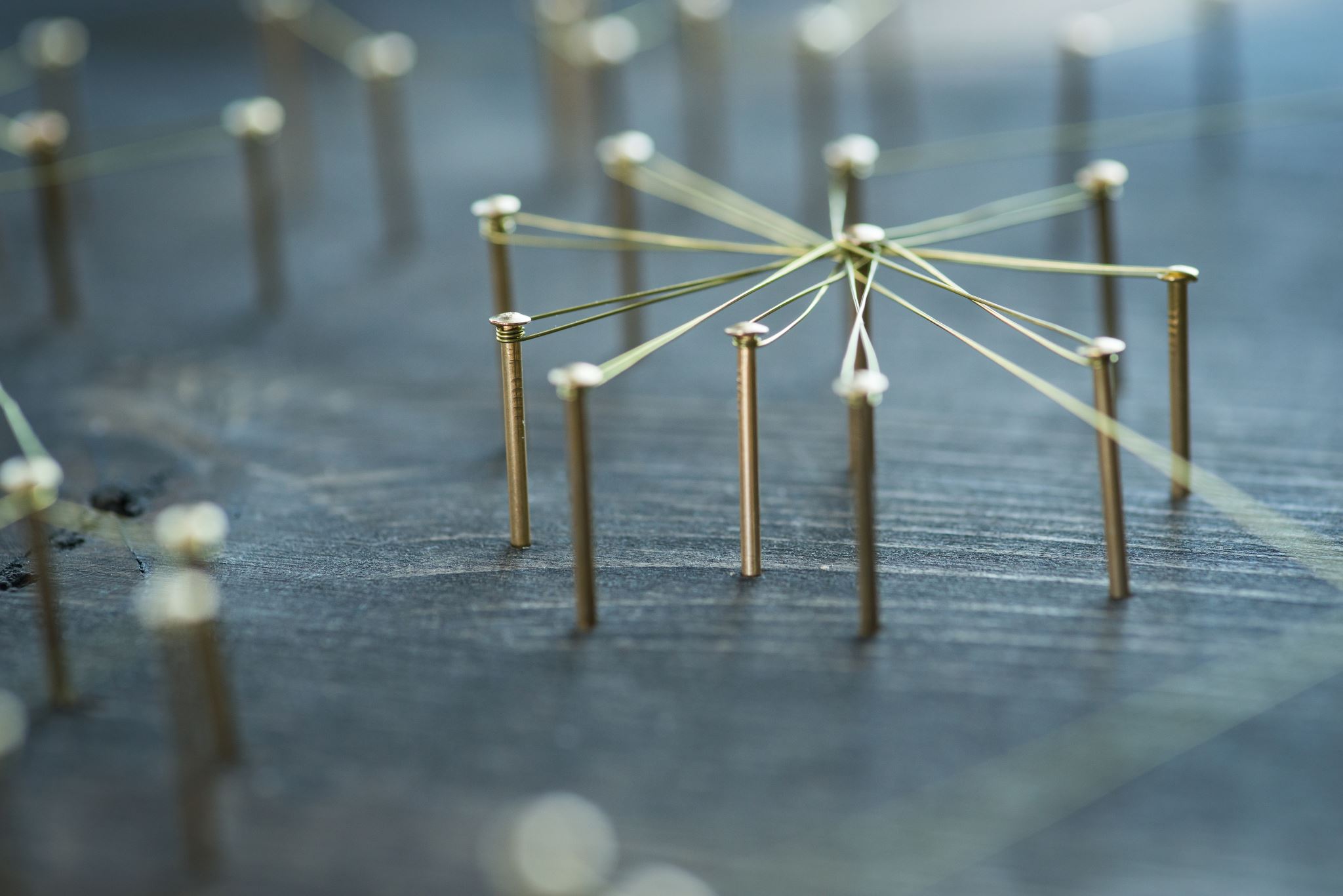 Discussion